Figure 3. Grand-mean virtual channel waveform for the 3 conditions in the long-latency range: Deviant (red), reversed ...
Cereb Cortex, Volume 24, Issue 1, January 2014, Pages 143–153, https://doi.org/10.1093/cercor/bhs295
The content of this slide may be subject to copyright: please see the slide notes for details.
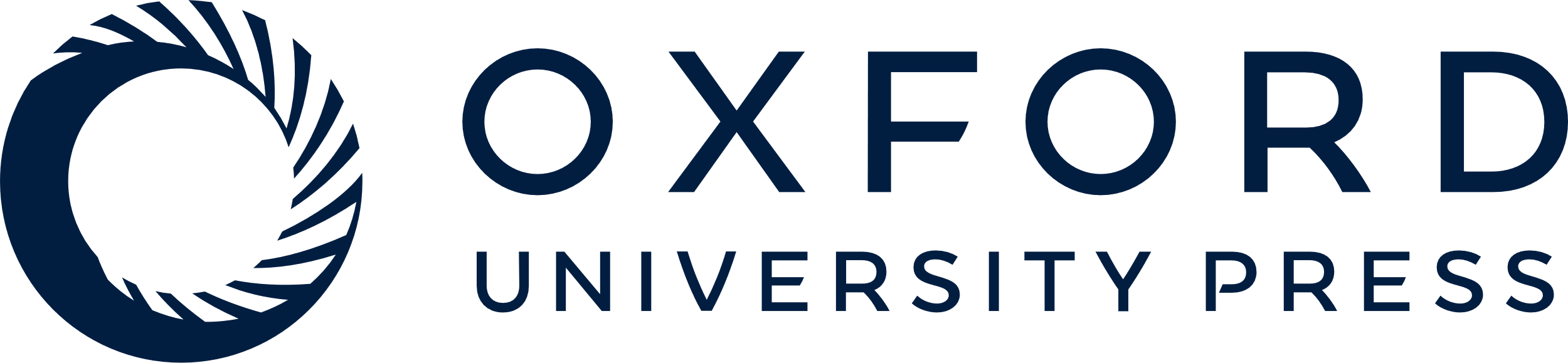 [Speaker Notes: Figure 3. Grand-mean virtual channel waveform for the 3 conditions in the long-latency range: Deviant (red), reversed standard (blue), control (black). The virtual channel corresponds to peak-voxel (voxel with maximal activity) for MMNm (Deviant minus reverse standard) in the pseudo-Z activity map, shown in Figure 2. Time zero indicates tone onset. Absolute values are given.


Unless provided in the caption above, the following copyright applies to the content of this slide: © The Author 2012. Published by Oxford University Press. All rights reserved. For Permissions, please e-mail: journals.permissions@oup.com]